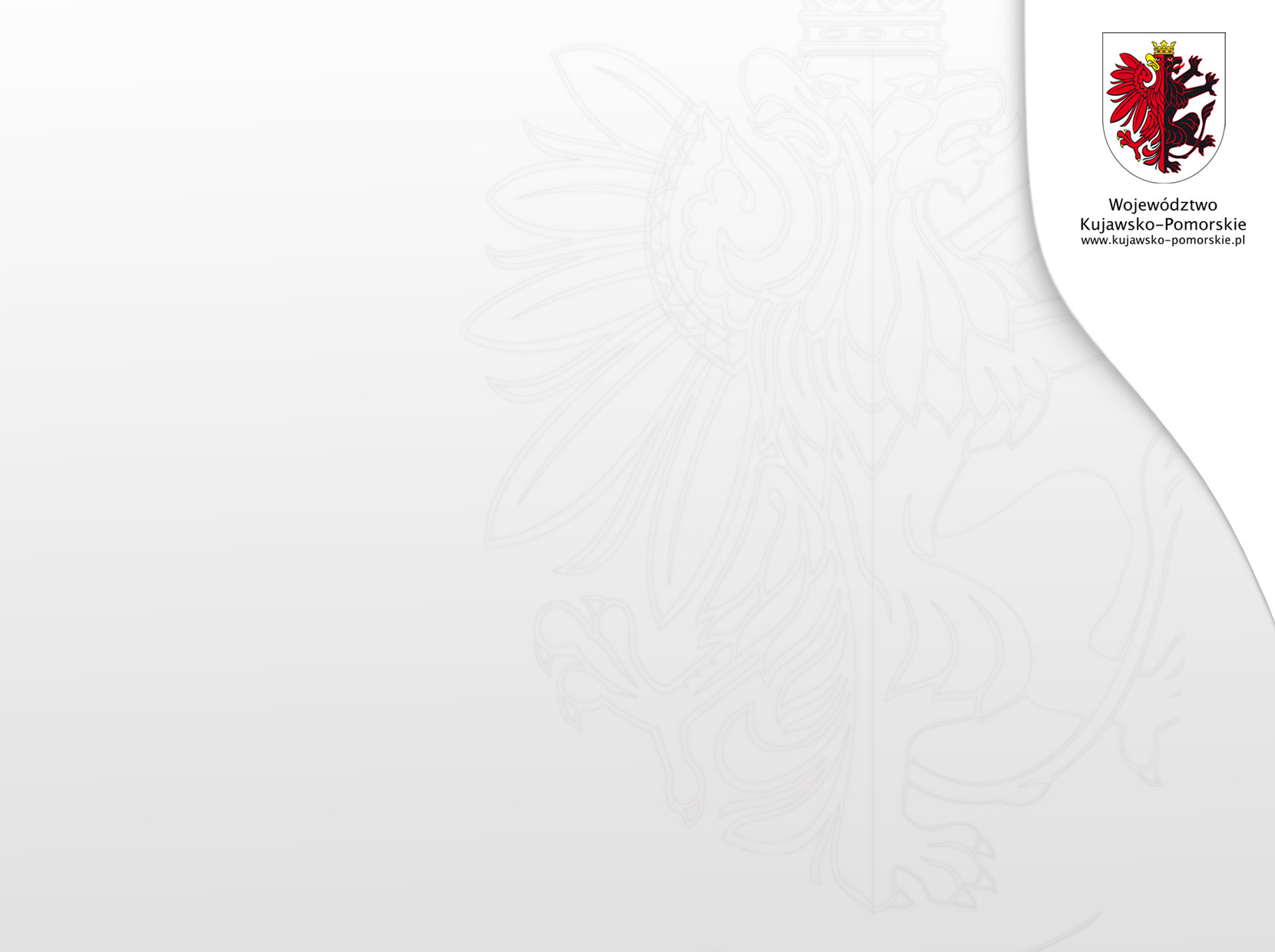 SPRAWOZDANIE Z REALIZACJI ROCZNEGO I WIELOLETNIEGO PROGRAMU WSPÓŁPRACY SAMORZĄDU WOJEWÓDZTWA KUJAWSKO-POMORSKIEGO Z ORGANIZACJAMI POZARZĄDOWYMI ZA ROK 2016
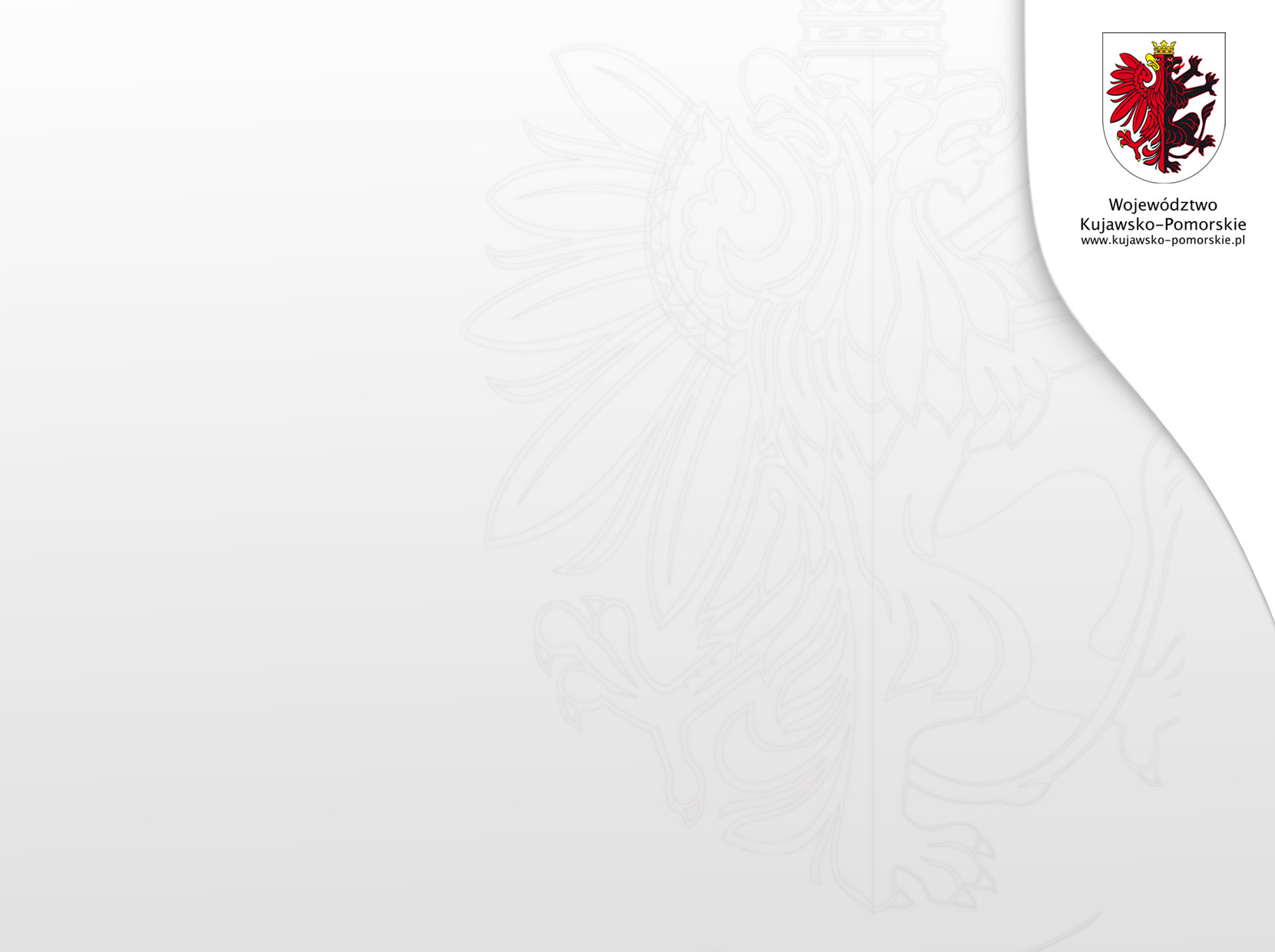 Program współpracywojewództwa kujawsko-pomorskiego z organizacjami pozarządowymi na rok 2016 został przyjęty uchwałą XIV/290/15 Sejmiku Województwa Kujawsko-Pomorskiego z dnia 23 listoapda 2015 r. Natomiast Wieloletni program współpracy samorządu województwa kujawsko-pomorskiego z organizacjami pozarządowymi na lata 2016-2020 uchwałą  XIV/291/15 Sejmiku Województwa Kujawsko-Pomorskiego z dnia 23 listopada 2015 r.
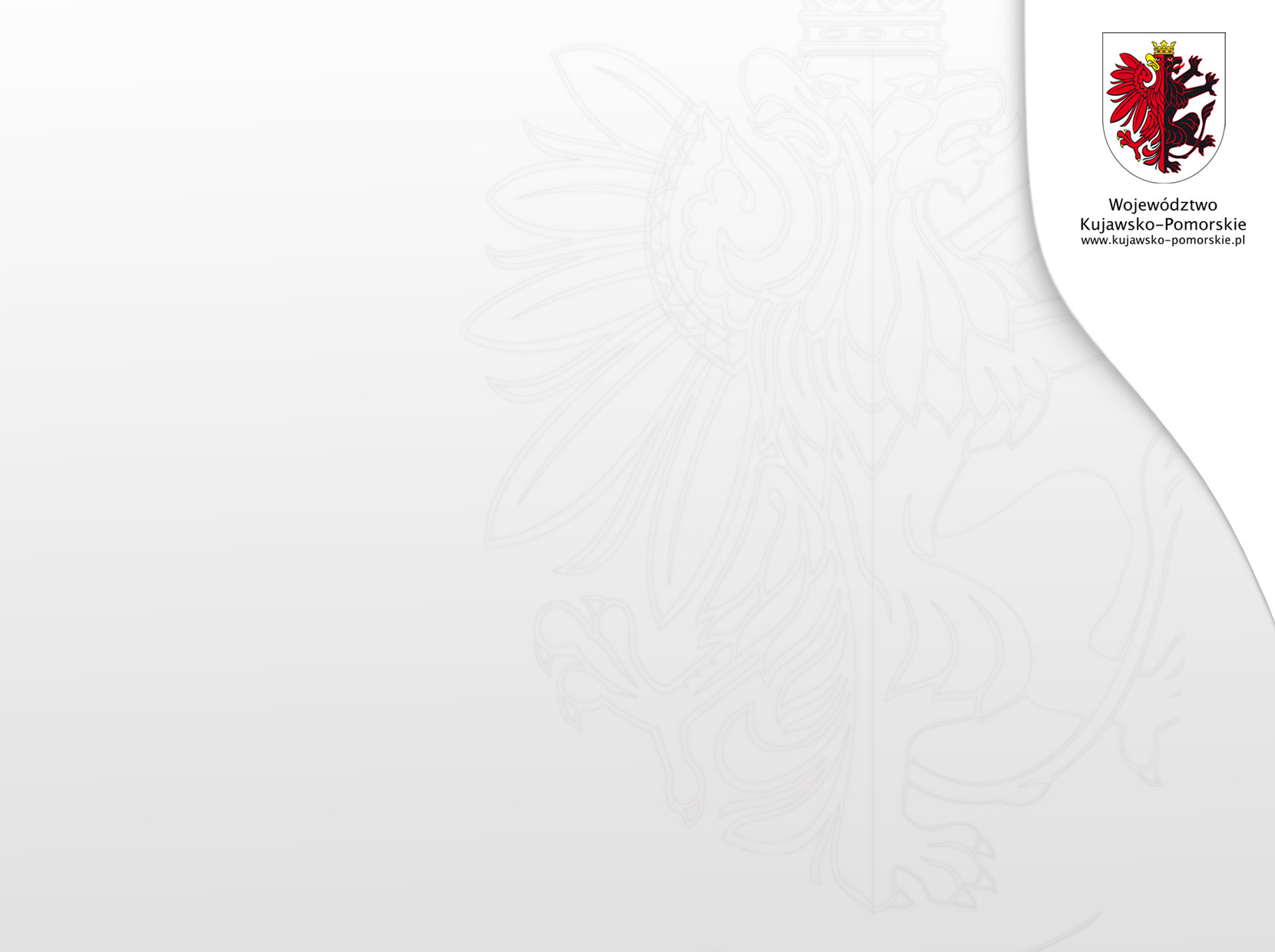 Program roczny jest uszczegółowieniem postanowień programu wieloletniego a jego elementy często się ze sobą pokrywają.
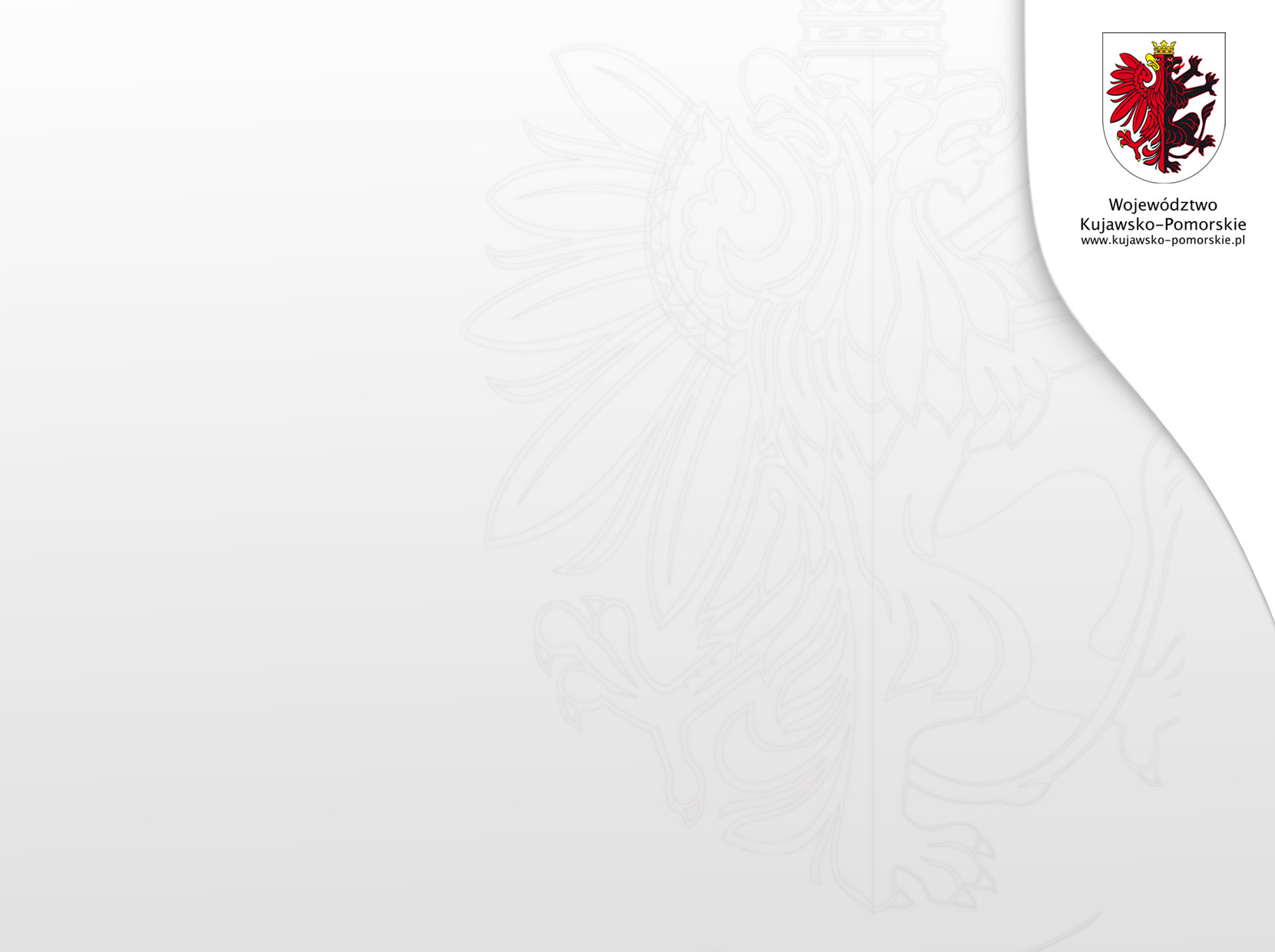 Współpraca Województwa z organizacjami pozarządowymi odbywa się na dwóch płaszczyznach:finansowej i pozafinansowej
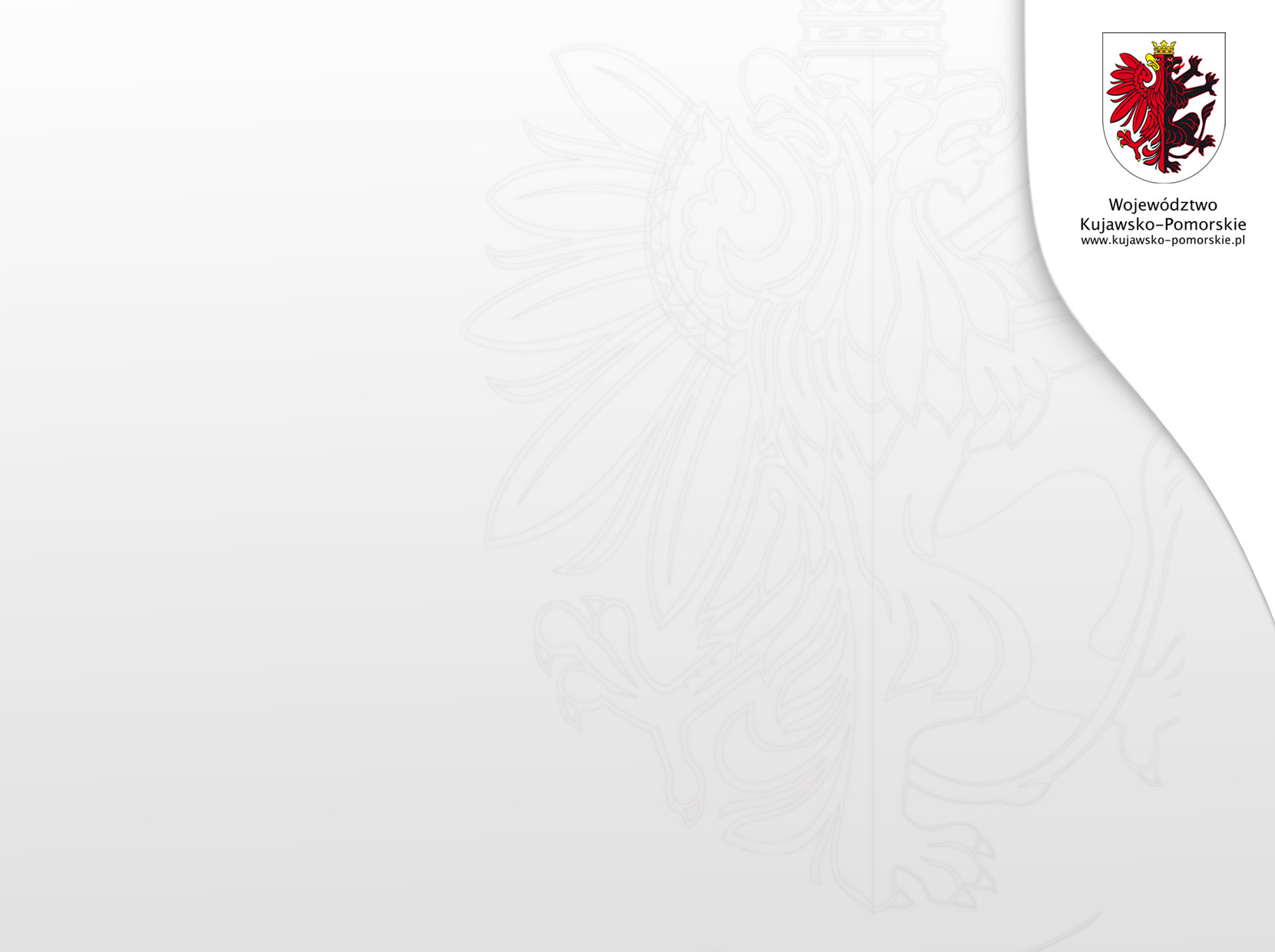 Współpraca finansowa polega przede wszystkim na zlecaniu zadań publicznych organizacjom pozarządowym wraz z udzielaniem dotacji w formie otwartych konkursów ofert, w trybie ustawy z dnia 24 kwietnia 2003 r. o działalności pożytku publicznego i o wolontariacie (Dz. U. z 2016 r. poz. 1817 z późn.zm.)
W 2016 r. Zarząd Województwa ogłosił 25 otwartych konkursów ofert (1 został unieważniony), które dotyczyły 8 obszarów tematycznych
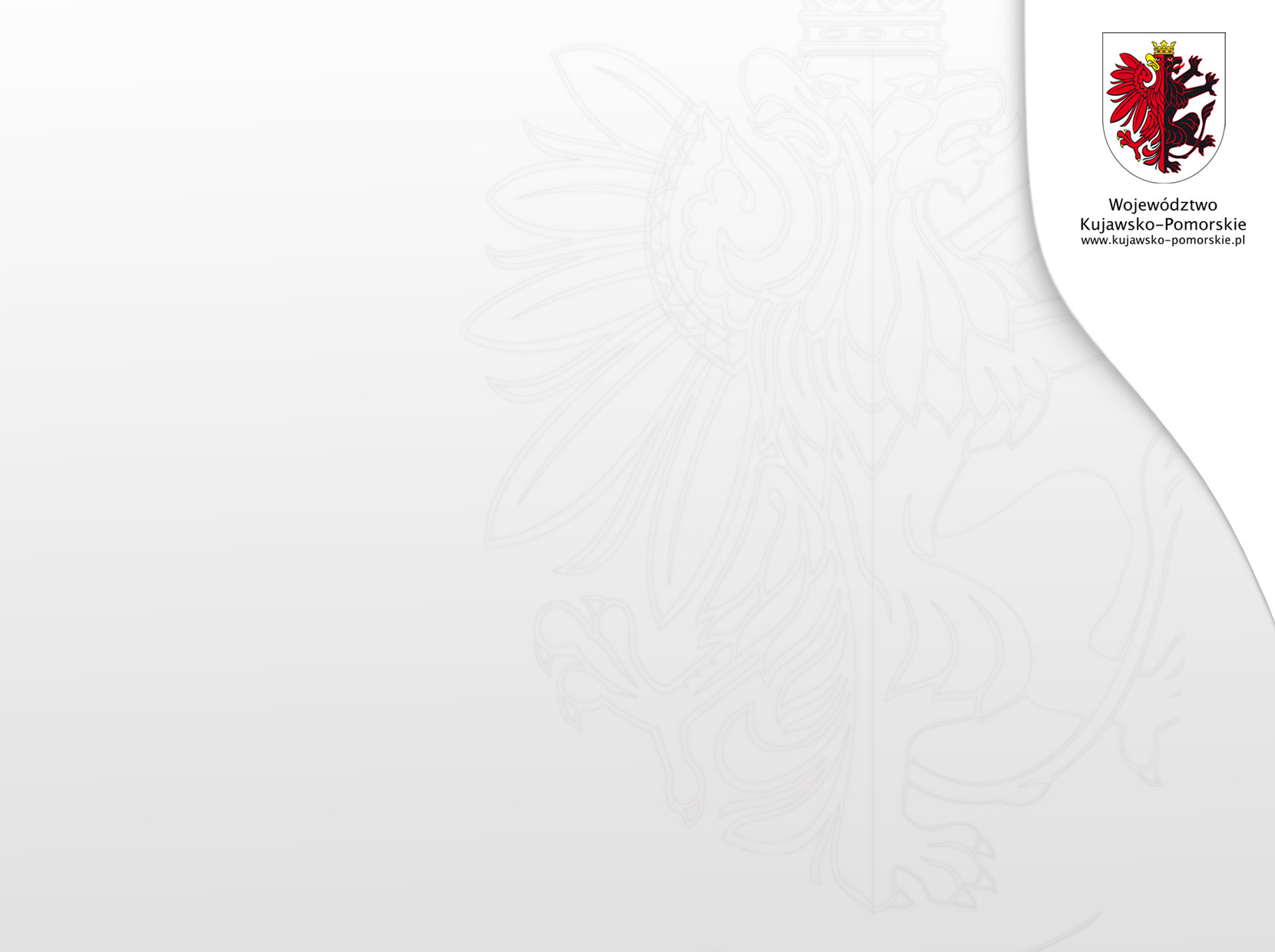 W konkursach złożono łącznie 1041 ofertDofinansowanie otrzymały łącznie 553 projekty, natomiast 548 projektów zostało zrealizowanych. 3 zadania wieloletnie.
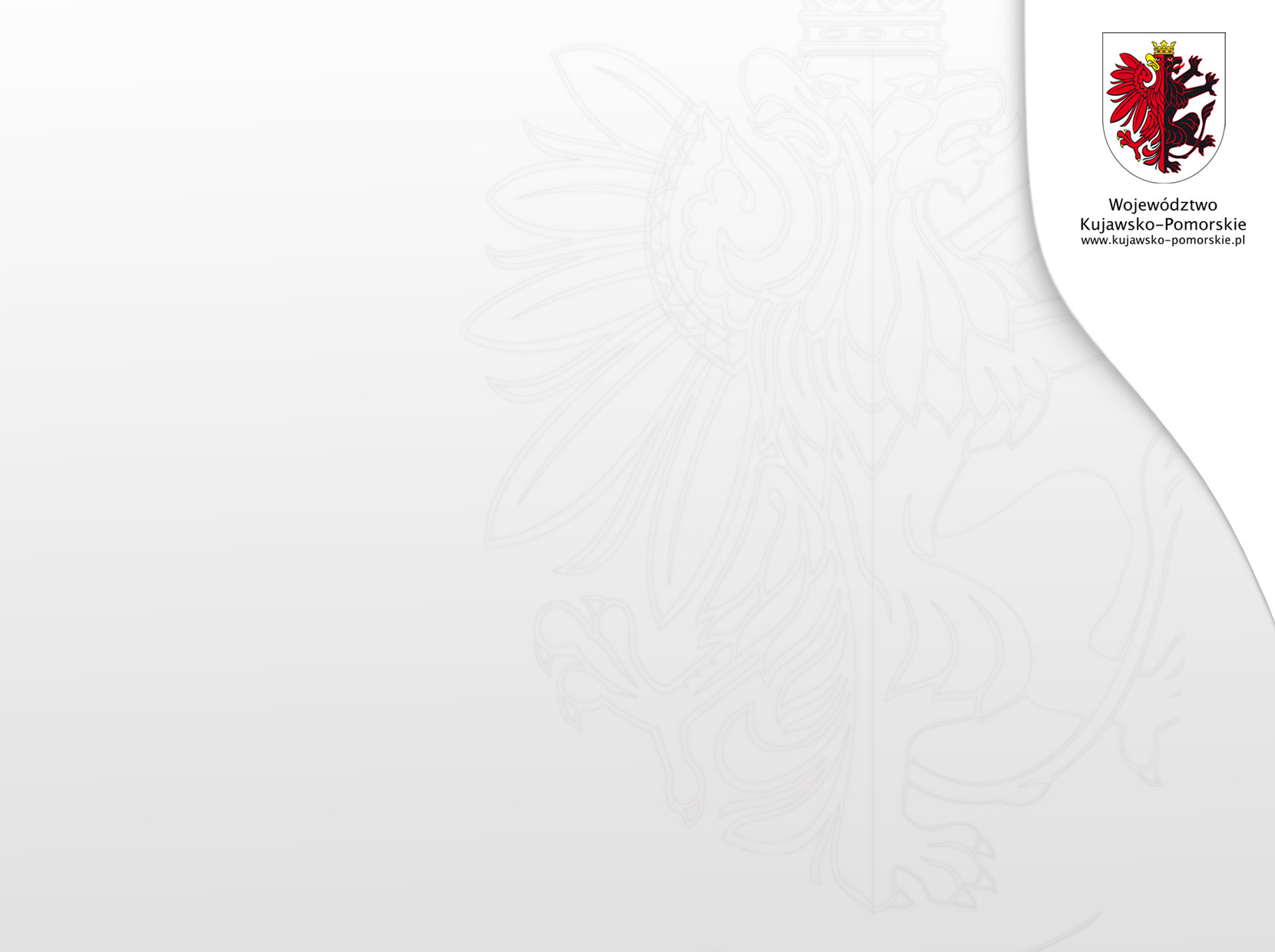 Łączna wartość środków wykorzystanychna realizację projektów w 2016 r. wyniosła w trybie konkursowym 6 174 980,01 zł na zadania wieloletnie 169 390,00 złw trybie pozakonkursowym 361 266,82 złłącznie 6 705 636,83 (w tym 395 620,68 zł ze środków PFRON)oraz 139 390,00 zł ze środków budżetu państwa.
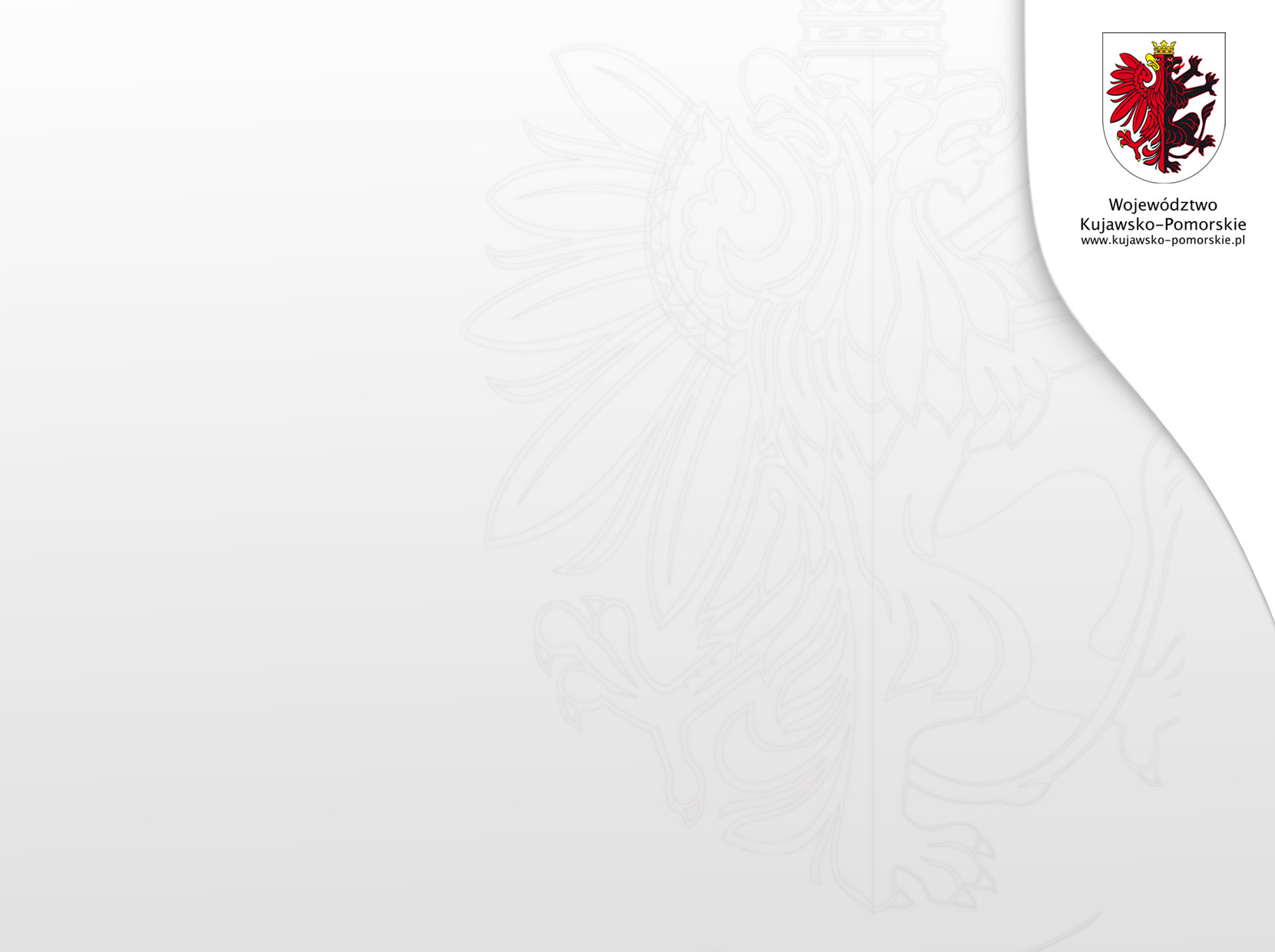 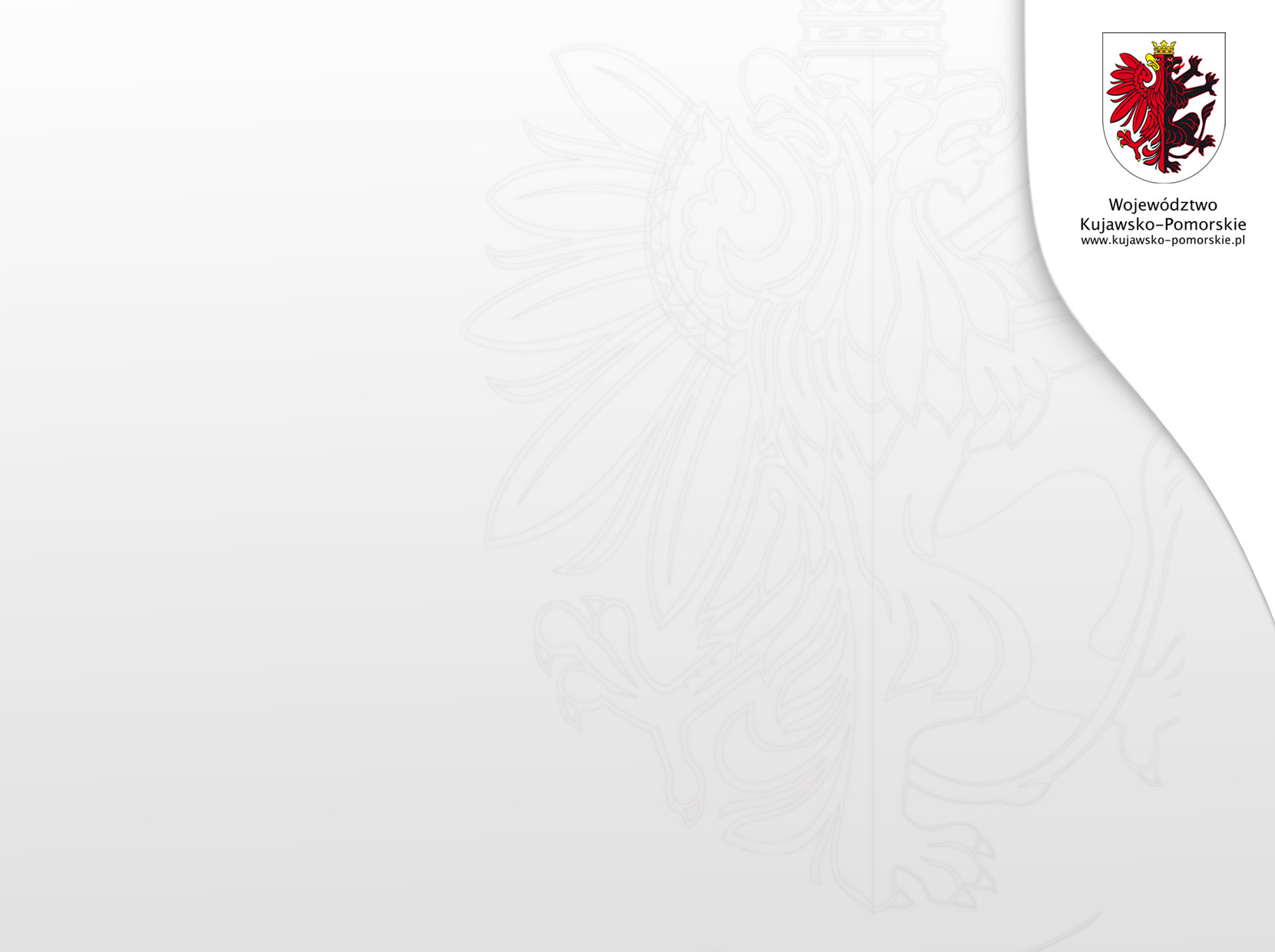 SPORT
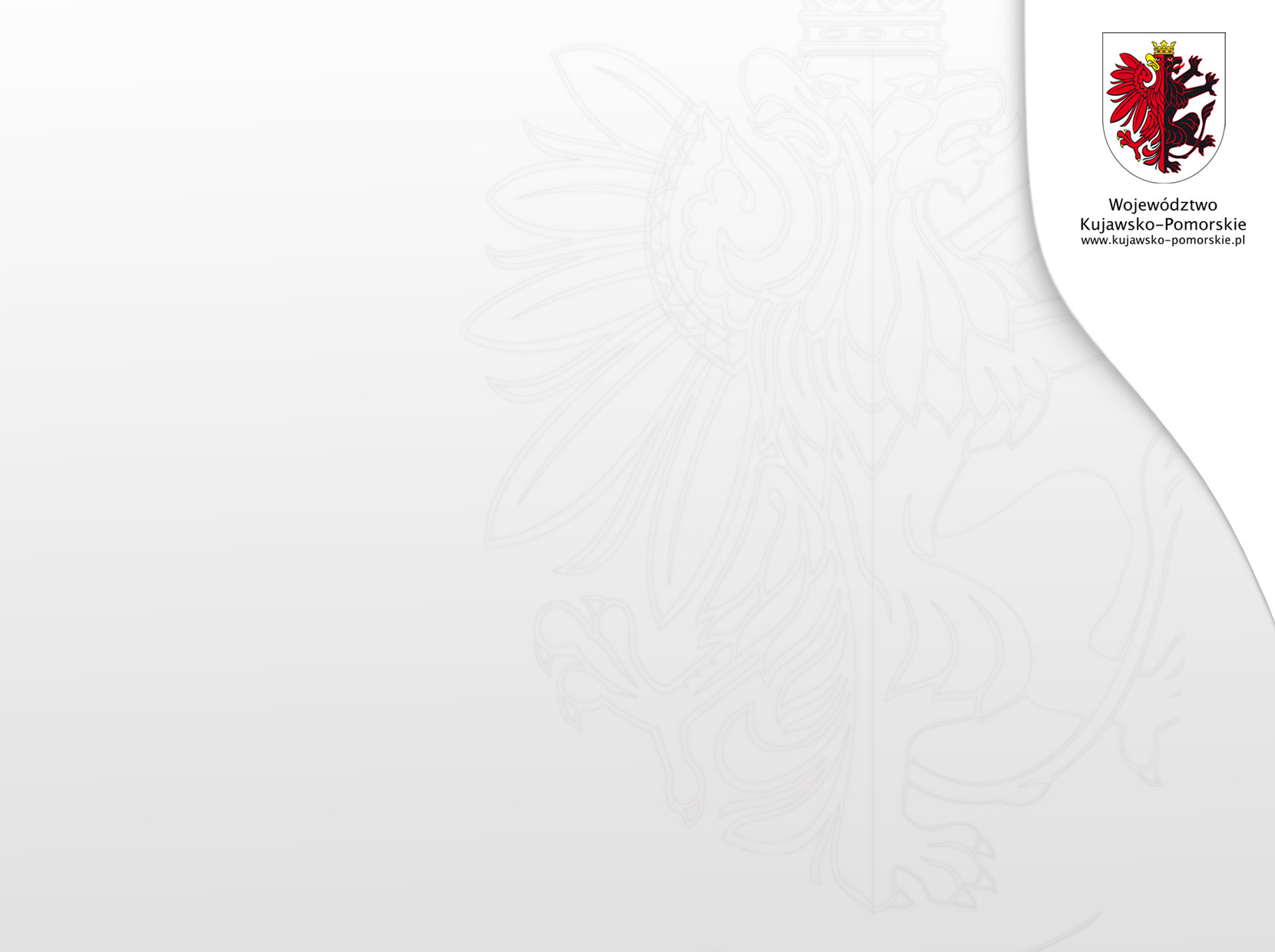 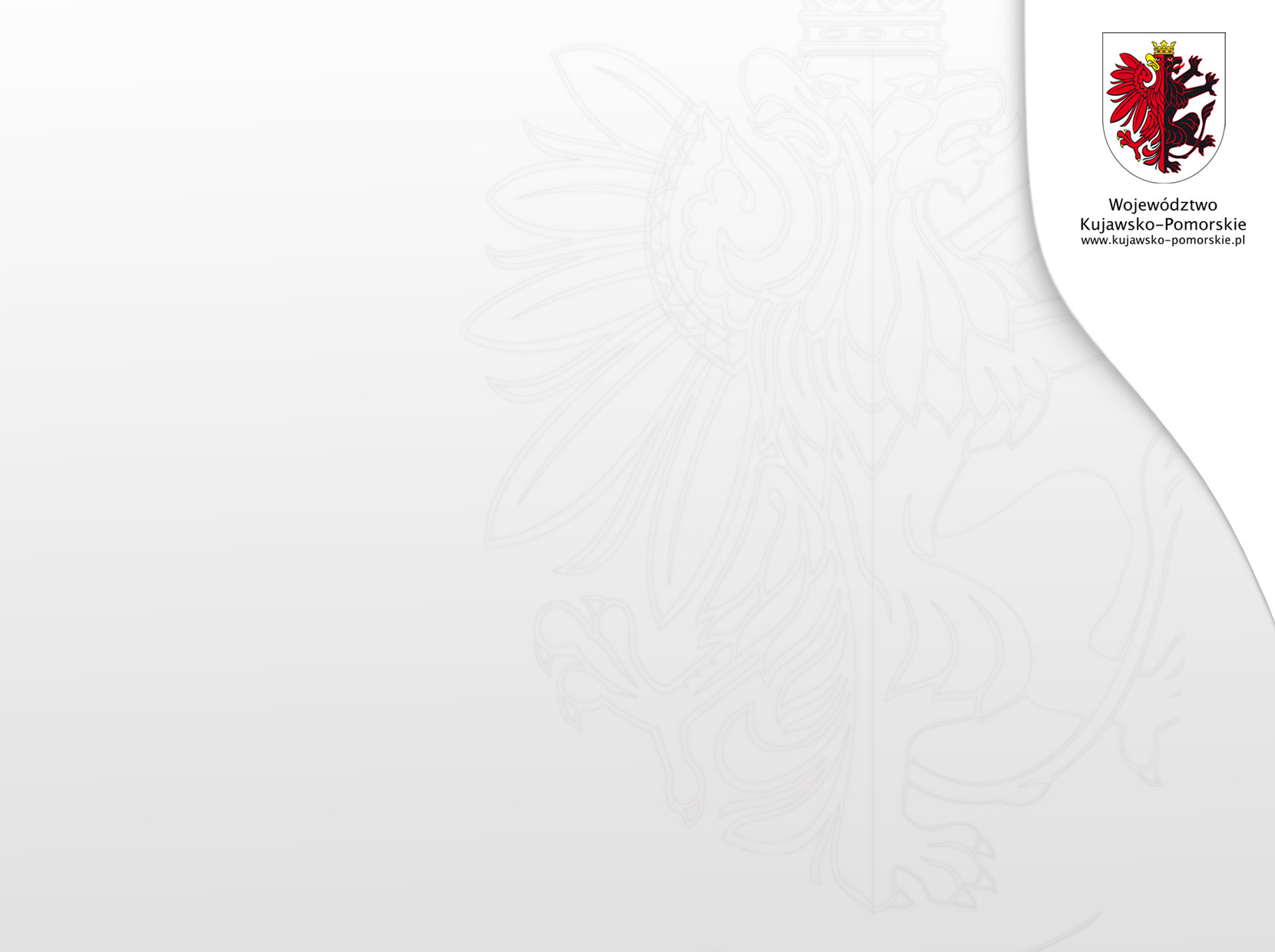 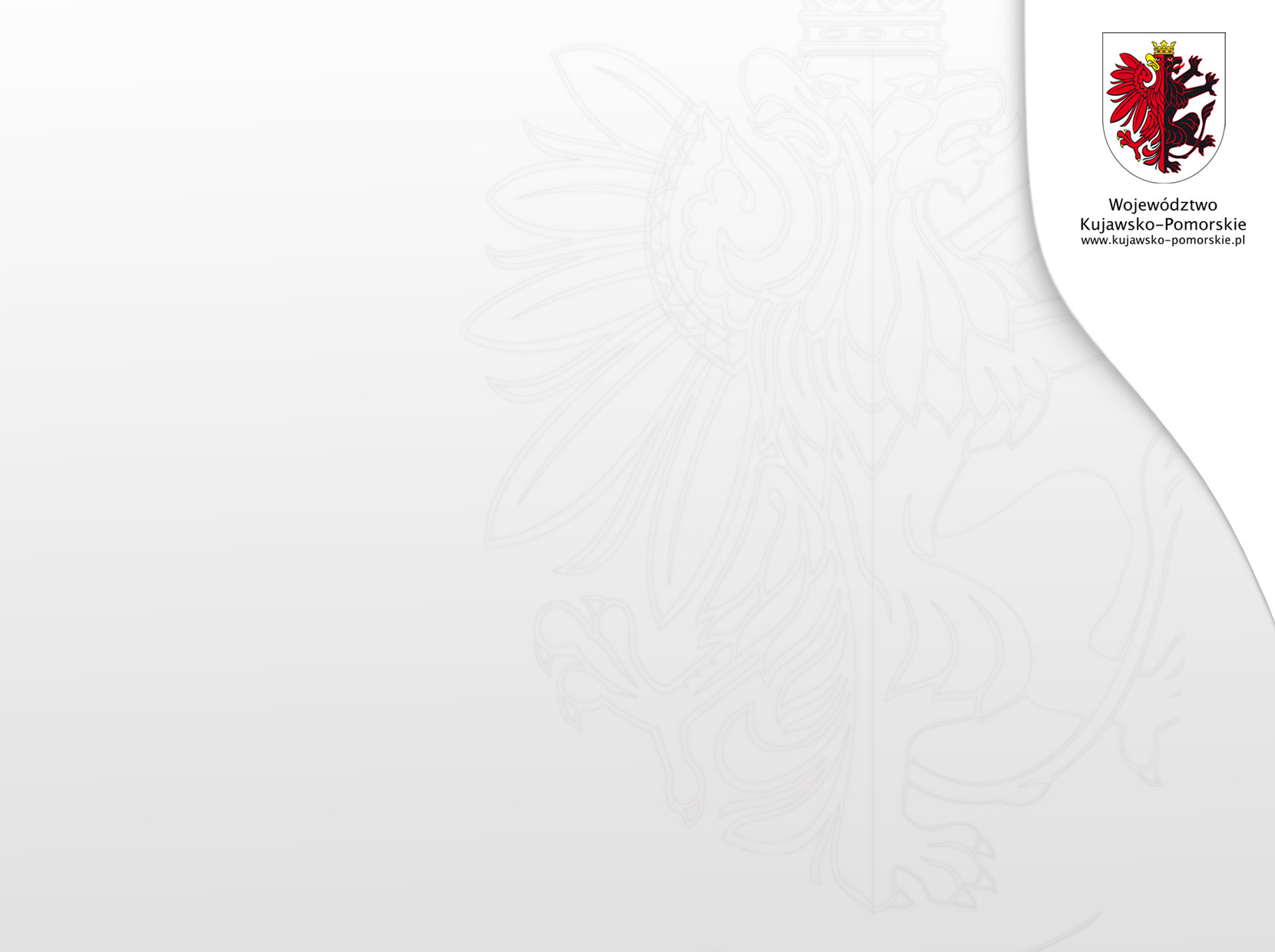 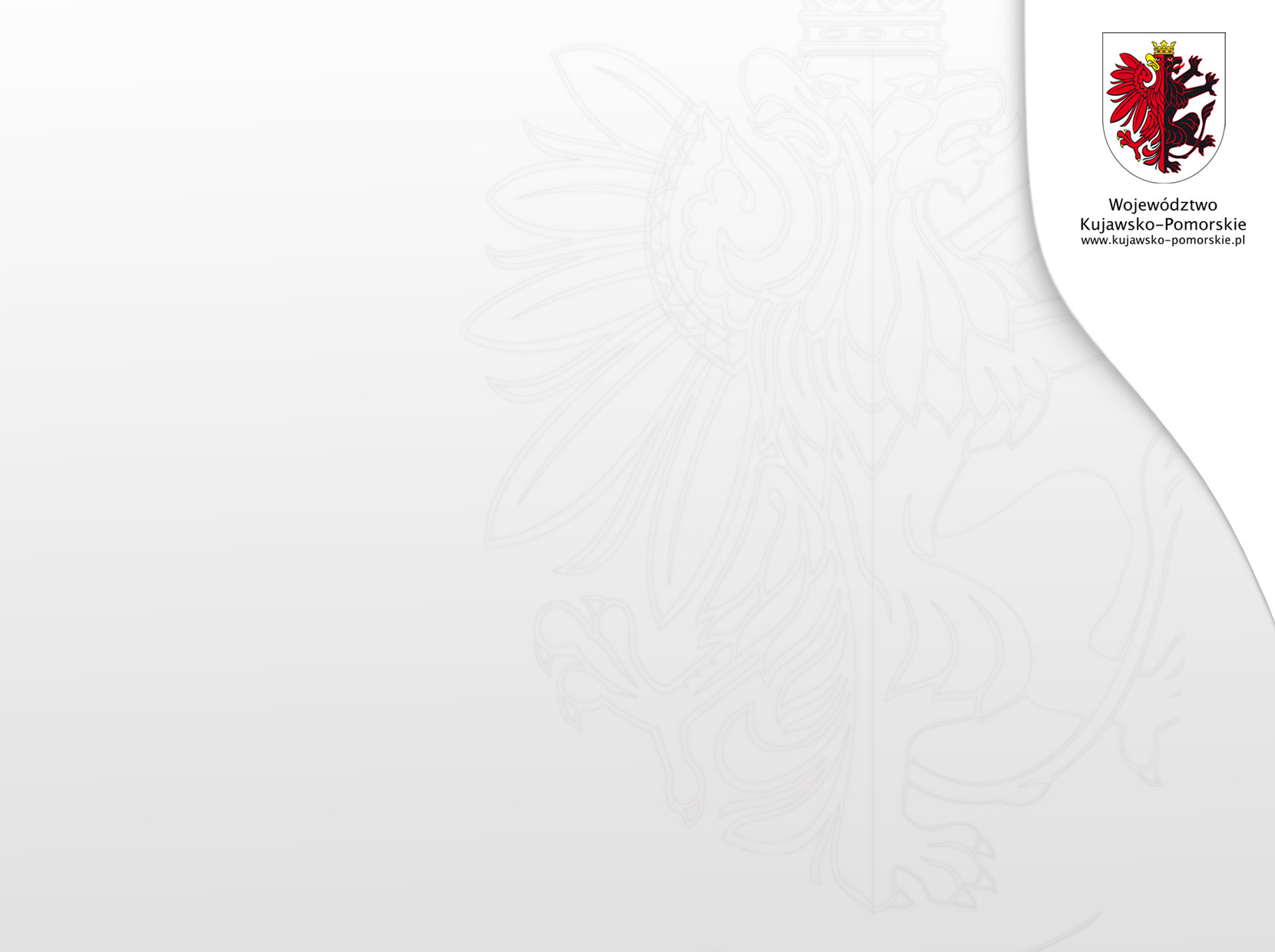 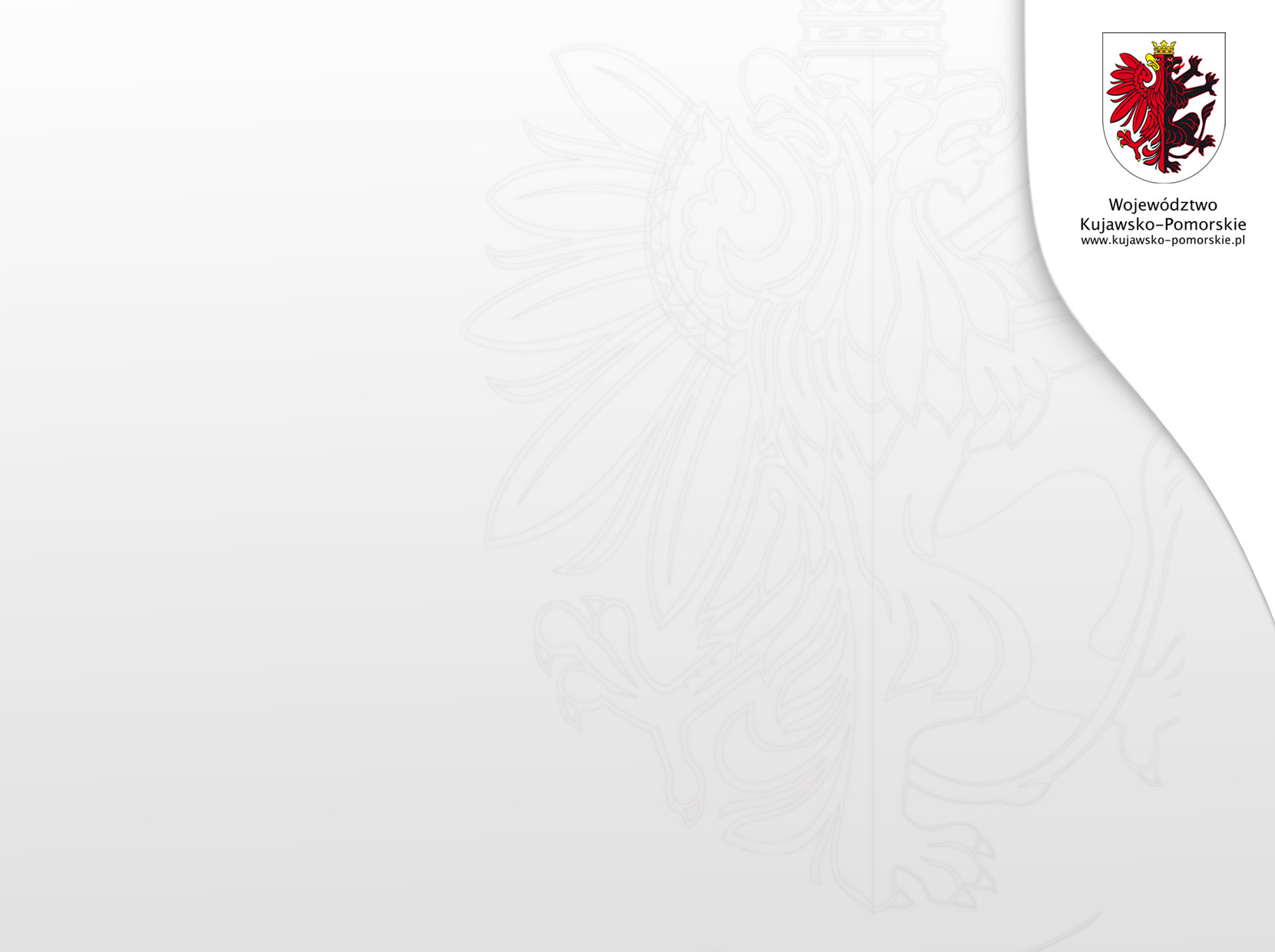 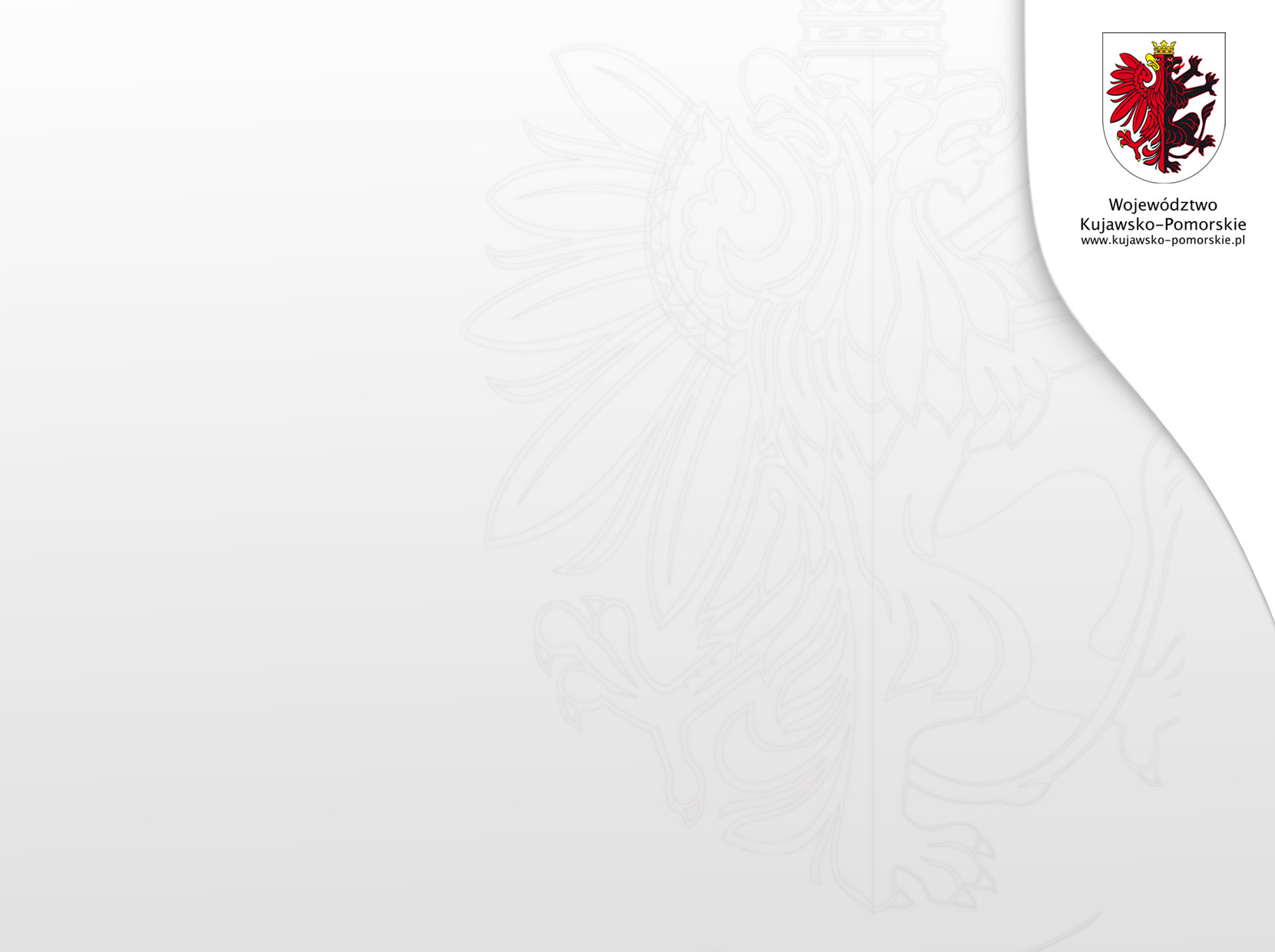 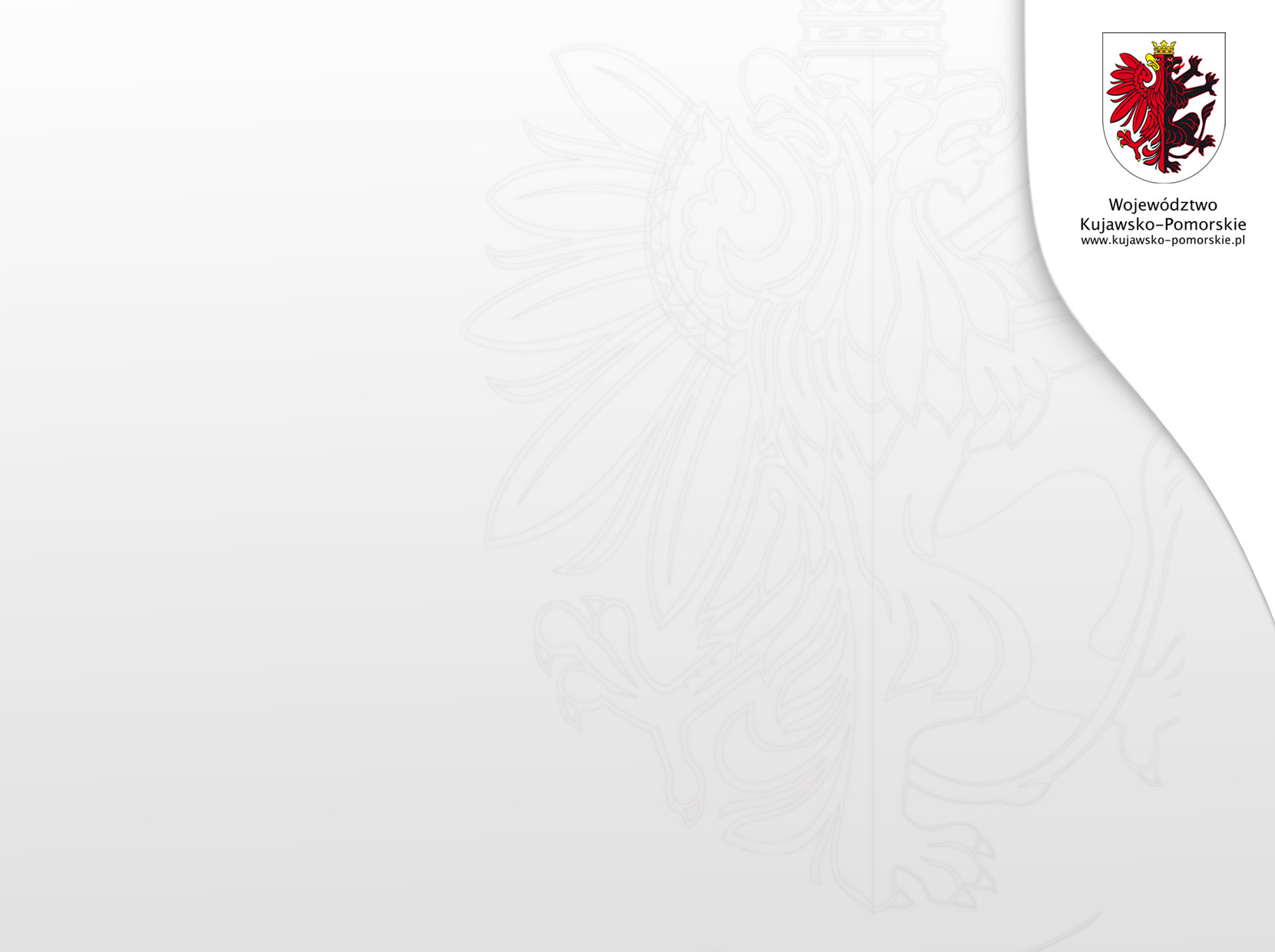 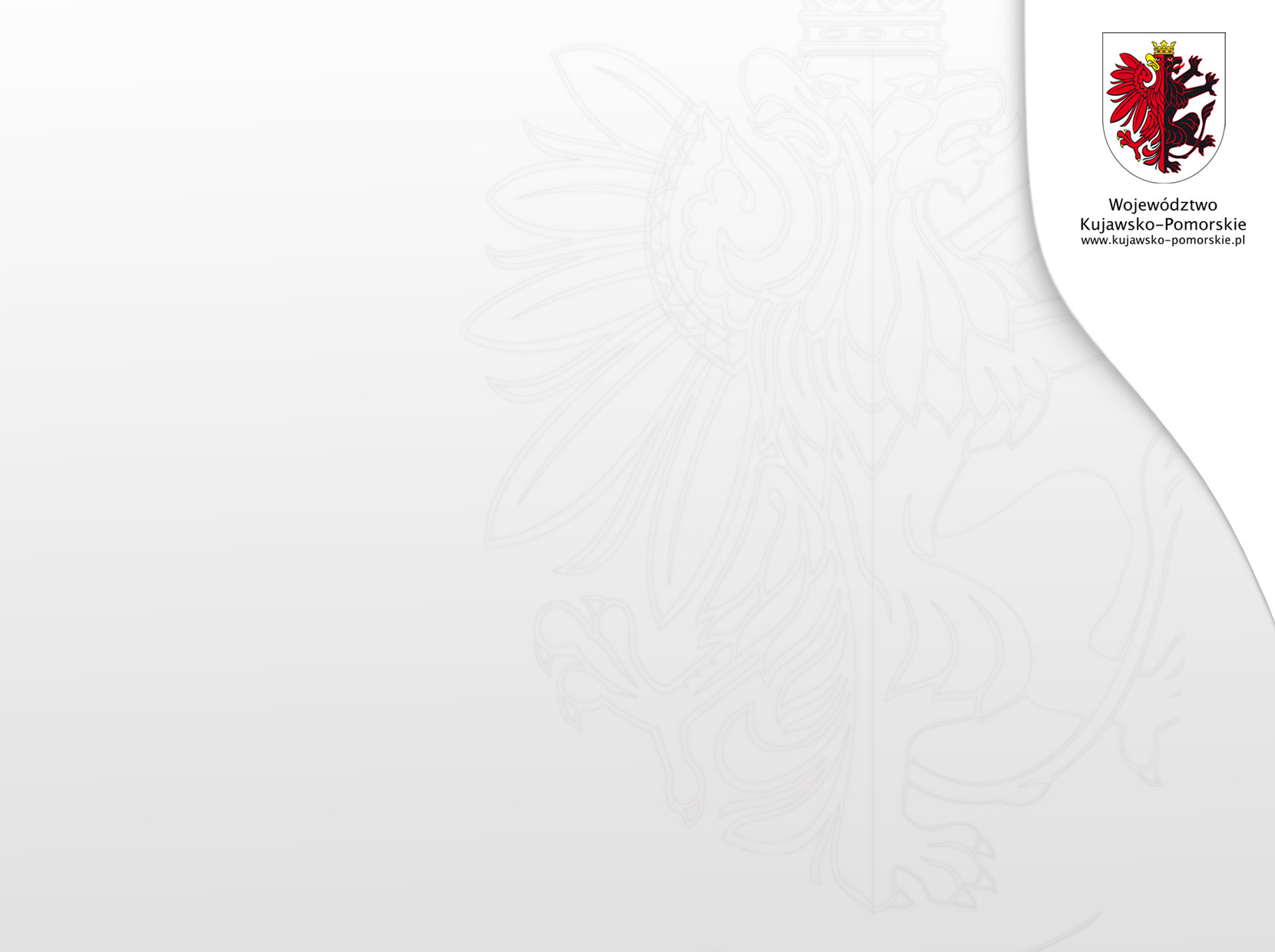 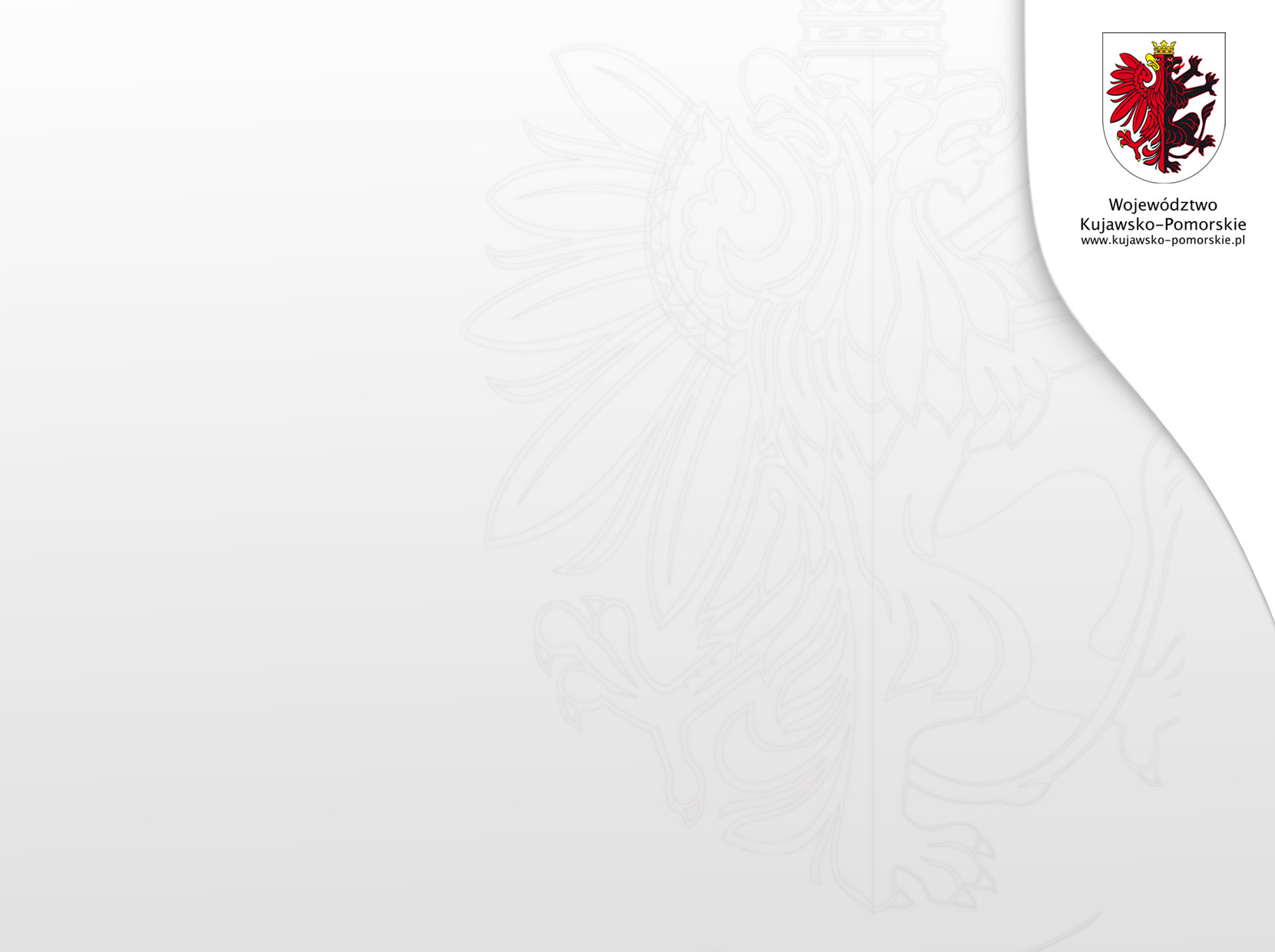 Wysokość wkładu własnego organizacji poniesionego na realizację projektów w 2016 r.
W roku 2013 kwota 10 400 612,41
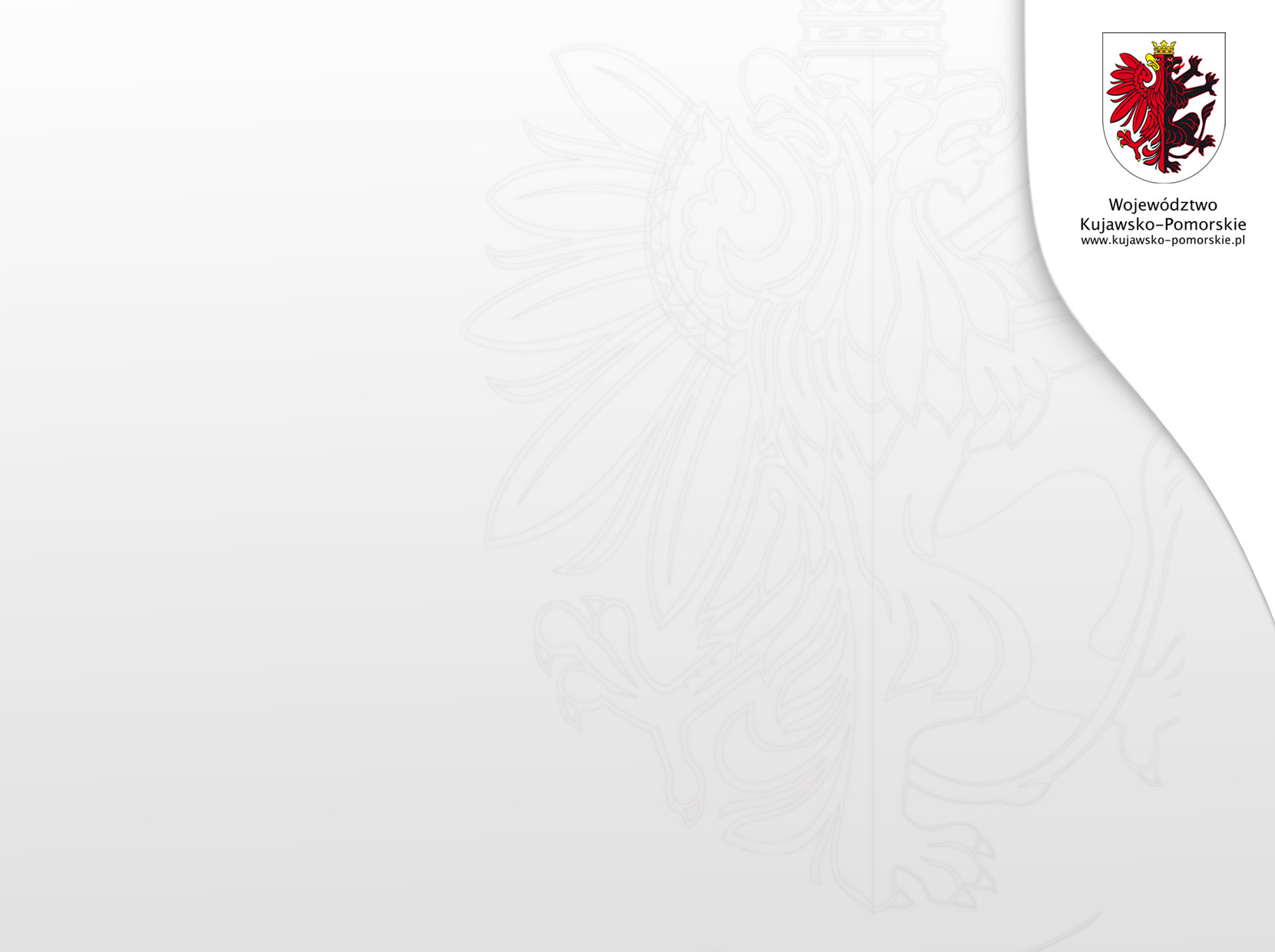 W trybie pozakonkursowym złożono łącznie 94 oferty z czego dofinansowanie otrzymało 65 projektów na łączną kwotę 361 266,82 zł. Organizacje zrealizowały 63 z ww.  projektów.
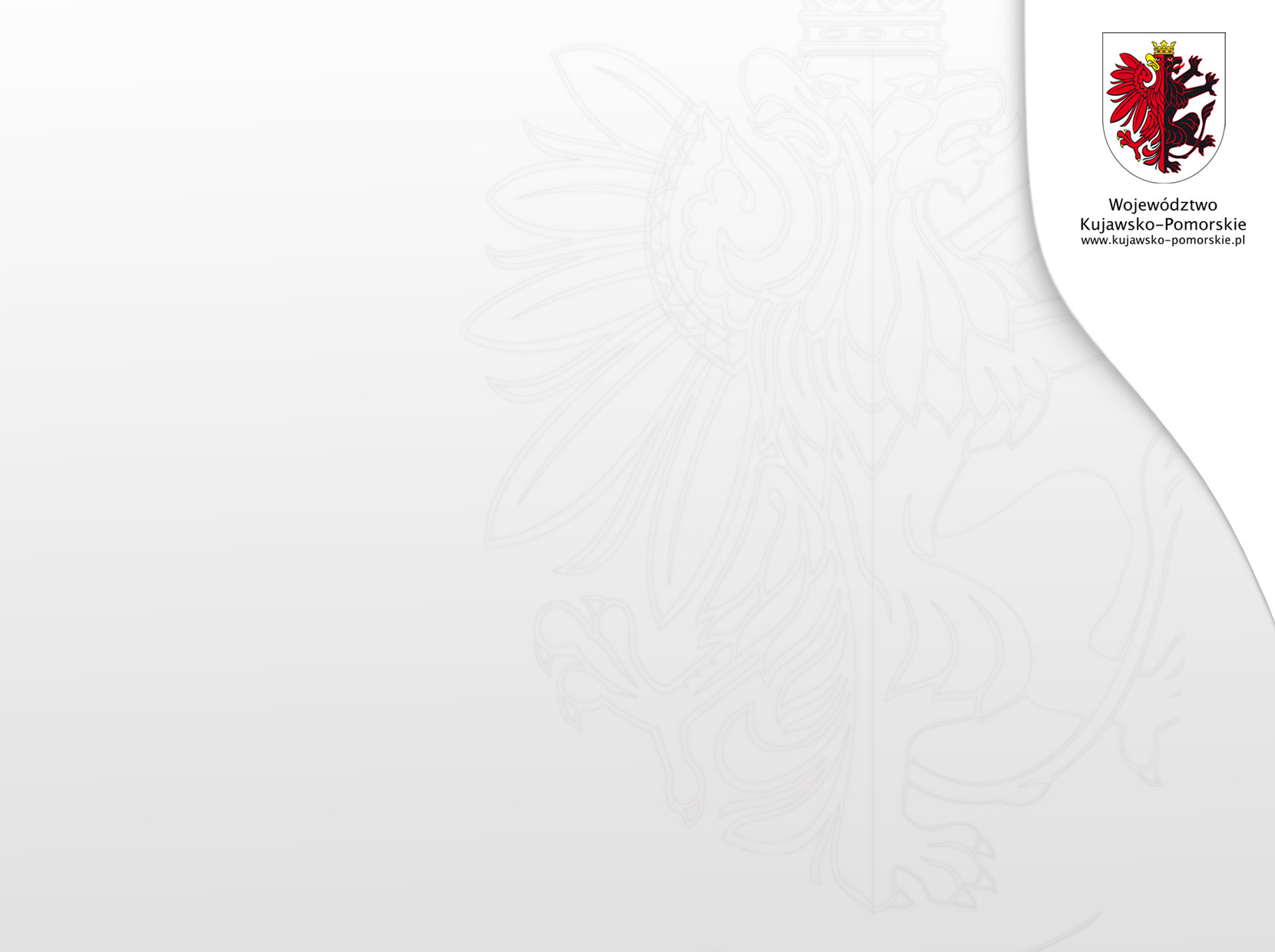 Skala dofinansowania w trybie pozakonkursowym w 2016 r. środki wykorzystane
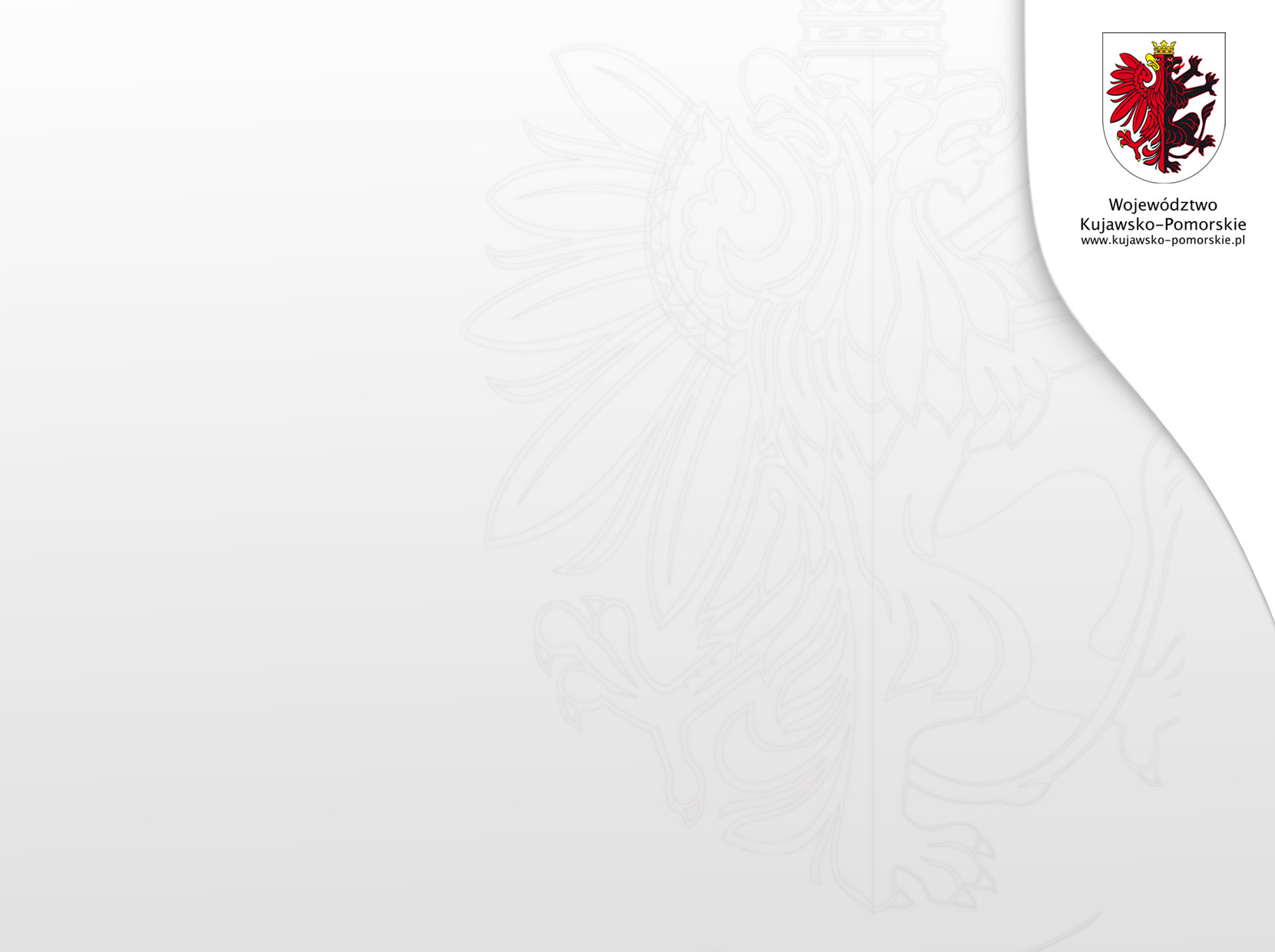 Środki UE

W ramach Regionalnego Programu Operacyjnego Województwa Kujawsko-Pomorskiego na lata 2007-2013, na podstawie wcześniej zawartych umów, w 2016 roku na realizację projektów przez organizacje pozarządowe przekazana została łączna kwota dotacji w wysokości 7 358 208,43 zł. 
 
W ramach Regionalnego Programu Operacyjnego Województwa Kujawsko-Pomorskiego na lata 2014-2020, w 2016 roku tj.:
 
Europejskiego Funduszu Rozwoju Regionalnego - zawarto 2 umowy na realizację projektów przez organizacje pozarządowe na łączną kwotę 5 014 713,05 zł,
 
Europejskiego Funduszu Społecznego - zawarto 32 umowy na projekty realizowane przez organizacje pozarządowe na łączną kwotę 1 076 541,75 zł.
 
 W ramach Programu Rozwoju Obszarów Wiejskich zawarto 11 umów, których łączna wartość wyniosła 769 016,00 zł.
 
Łącznie ze środków UE w 2016 roku na rzecz organizacji pozarządowych Urząd Marszałkowski przekazał 14 218 479,23 zł.
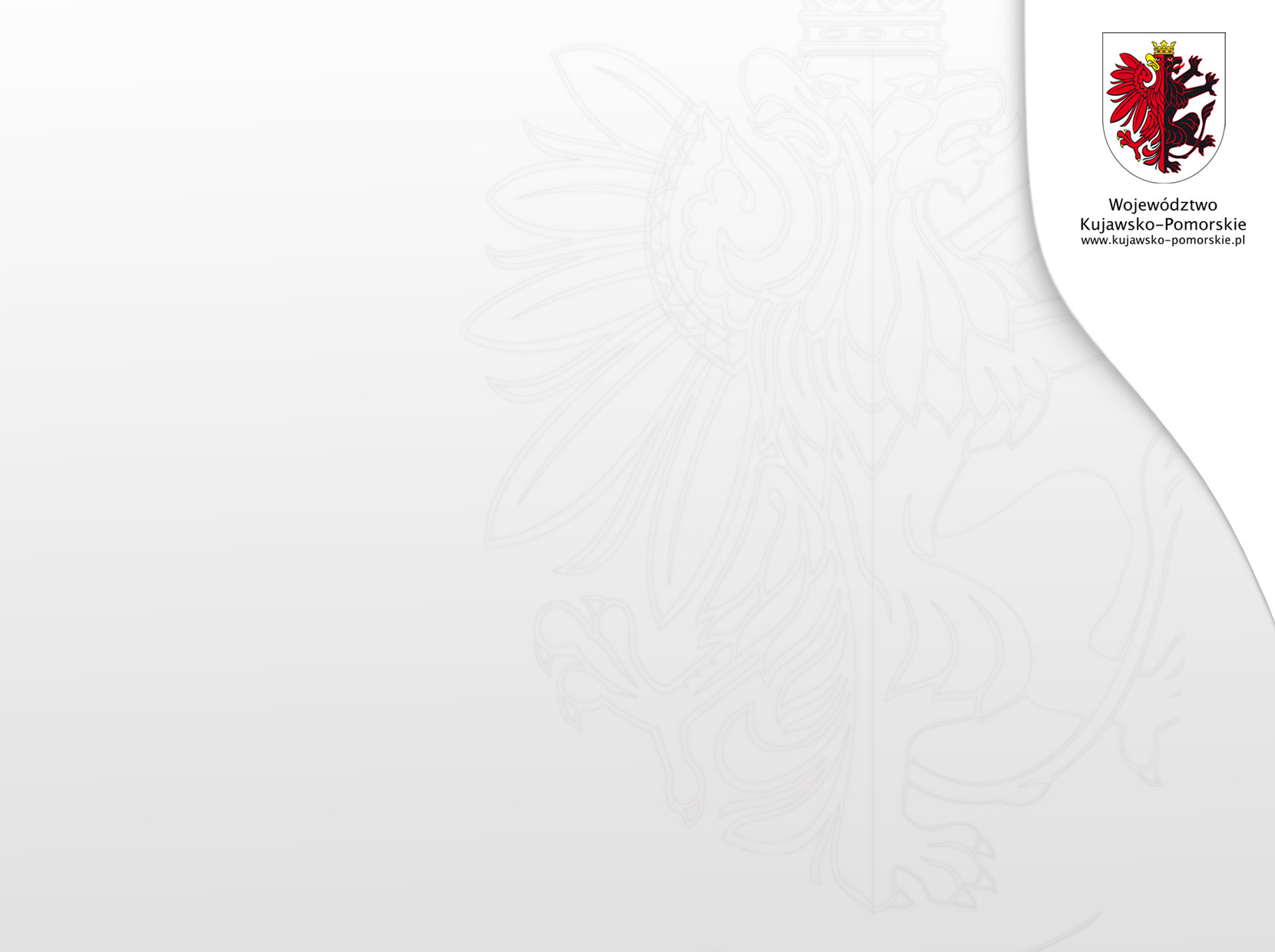 Współpraca o charakterze pozafinansowym Działania na rzecz trzeciego sektora realizowane przez  Biuro Współpracy  z Organizacjami Pozarządowymi i we współpracy z organizacjami pozarządowymi:- IX edycja Konkursu „Rodzynki z pozarządówki” – Konkurs o nagrodę Marszałka Województwa – nagrodzenie  dobrych praktyk. W roku 2016 wyłoniono 12 laureatów Konkursu – gala odbyła się w Ośrodku Chopinowskim w Szafarnii;- XVII Forum Organizacji  Pozarządowych Województwa Kujawsko-Pomorskiego –   w Forum wzięło udział ok. 140 osób z różnych organizacji –  Kujawsko-Pomorska Federacja Organizacji Pozarządowych – zadanie zlecone, Forum odbyło się w Europejskim Centrum Spotkań Młodzieży w Toruniu;- Doradztwo dla NGO z dziedziny prawa i rachunkowości – podczas  60 godzin doradztwa z pomocy skorzystały 34 podmioty (organizacje pozarządowe i grupy nieformalne, będące na etapie tworzenia stowarzyszenia lub fundacji);- Rozliczanie pozwoleń na zbiórki publiczne – pozwolenia wydane przed zmianą ustawy (lipiec 2014) podlegają procedurze rozliczeniowej - od lipca 2014 obsługą zgłoszeń zajmuje się Ministerstwo Administracji i Cyfryzacji;- Redagowanie i przesyłanie newslettra dla organizacji pozarządowych - ok. 1300 odbiorców; - Administrowanie podstrony internetowej  www.ngo.kujawsko-pomorskie.pl  działającej   w ramach portalu województwa oraz aktualnej bazy organizacji pozarządowych  (na koniec   2016 r.  w bazie zarejestrowanych było ponad 1500 NGO). Tak podstrona,  jak i baza organizacji   pozarządowych jest prowadzona i moderowana z poziomu Biura Współpracy.
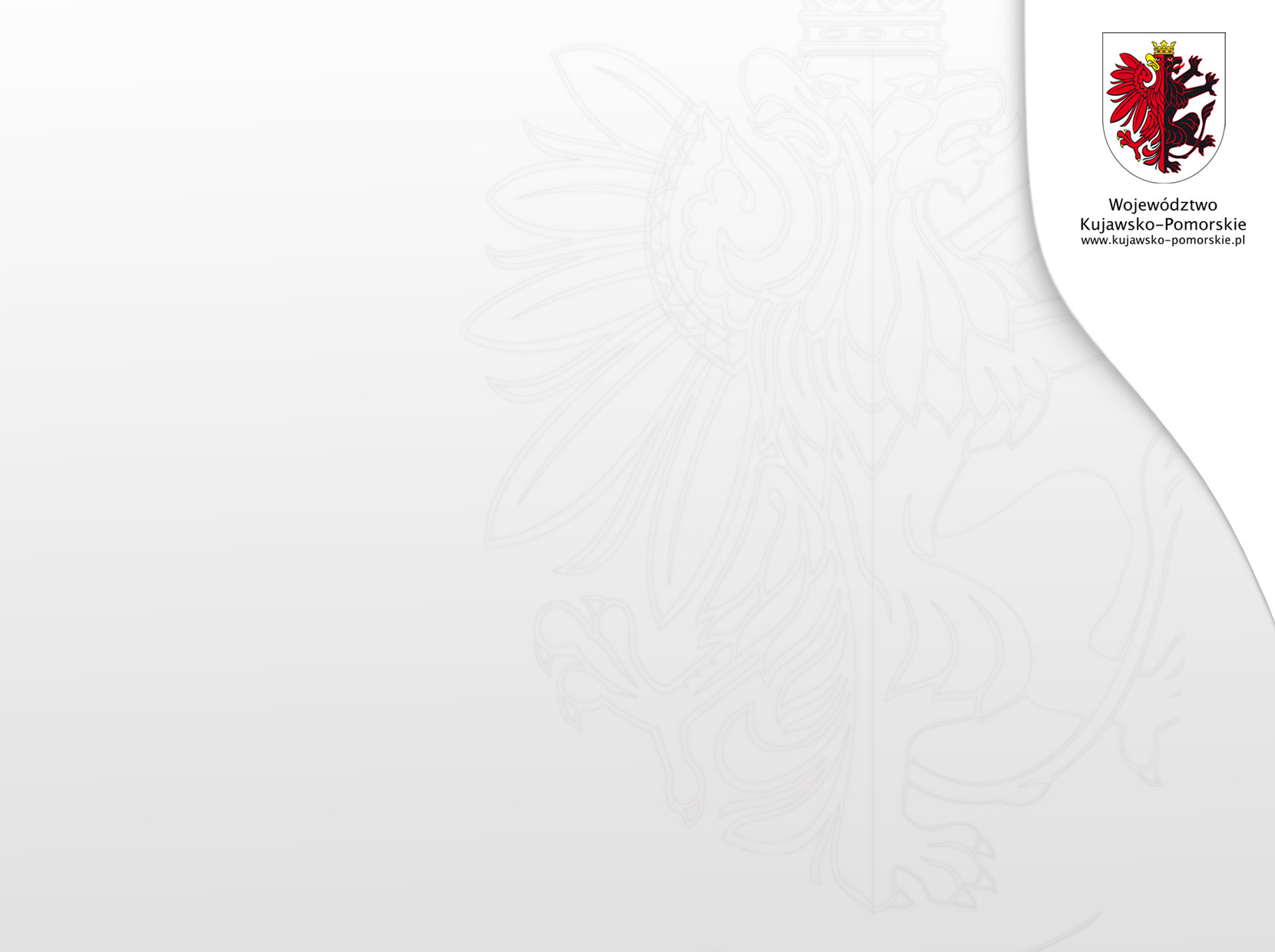 - Opracowanie i przeprowadzenie konsultacji społecznych rocznego programu współpracy, współorganizacja spotkania konsultacyjnego z organizacjami pozarządowymi oraz współpraca przy konsultacjach innych dokumentów ;-  Współpraca z Sejmikiem Organizacji Pozarządowych Województwa Kujawsko-Pomorskiego i Radą    Działalności Pożytku Publicznego Województwa Kujawsko-Pomorskiego oraz obsługa posiedzeń;- Dostosowanie i wdrożenie elektronicznego generatora ofert, umożliwiającego składanie ofert, generowanie umów i rozliczanie sprawozdań w trybie ustawy o działalności pożytku publicznegoi o wolontariacie. Zmiana przepisów wykonawczych dot. trybu konkursowego i pozakonkursowego;-  Udział w Kapitule  procesu wyróżniania samorządów lokalnych „Proobywatelski Samorząd” z ramienia samorządu szczebla wojewódzkiego; - Prowadzenie kampanii 1% dla naszego regionu – uświadamianie o możliwości przekazania 1% podatku na rzecz OPP z regionu. Z inicjatywy RDPP powołano zespół roboczy, który zajął się przygotowaniem i realizacją kampanii "1% dla naszego regionu". Podczas cyklicznych spotkań Zespołu wypracowane zostały metody realizacji kampanii. Jednym z działań była kampania medialna w radiu PIK oraz druk i kolportaż plakatów i ulotek, które w ramach zleconego organizacji pozarządowej zadania publicznego zostały przygotowane i przekazane do powiatów i gmin województwa w celach informacyjnych; - Nieodpłatne udostępnianie organizacjom pozarządowym sal wykładowych, sprzętu multimedialnego, pomoc przy organizacji przedsięwzięć i rekrutacji uczestników;-  Nadzór nad Lokalnymi Grupami Działania w województwie kujawsko-pomorskim realizowany z upoważnienia wynikającego z Ustawy z dnia 20 lutego 2015 r. o rozwoju lokalnym z udziałem lokalnej społeczności.
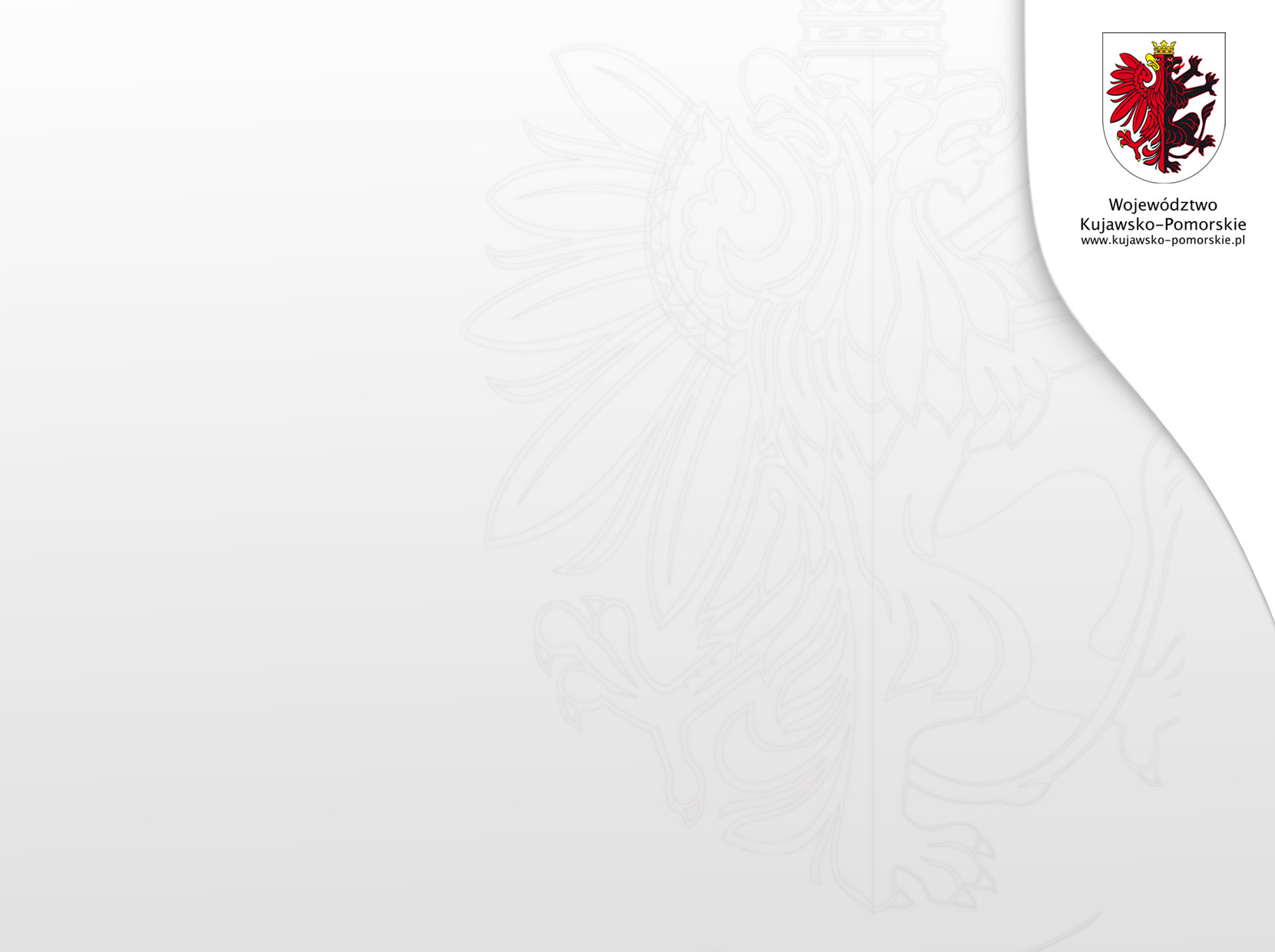 Organizacja spotkania z Marszałkiem Województwa – uroczystość wręczenia umów – prelekcja nt. możliwości pozyskania środków z RPO WK-P – ok. 100 uczestników;- Organizacja spotkań informacyjnych nt. otwartych konkursów ofert  ogłaszanych przez Samorząd Województwa - dla powiatu lipnowskiego i chełmińskiego. - Udział w forum NGO powiatu Inowrocławskiego.

 Udział  w Konferencjach, spotkaniach informacyjnych,  również w roli prelegentów.
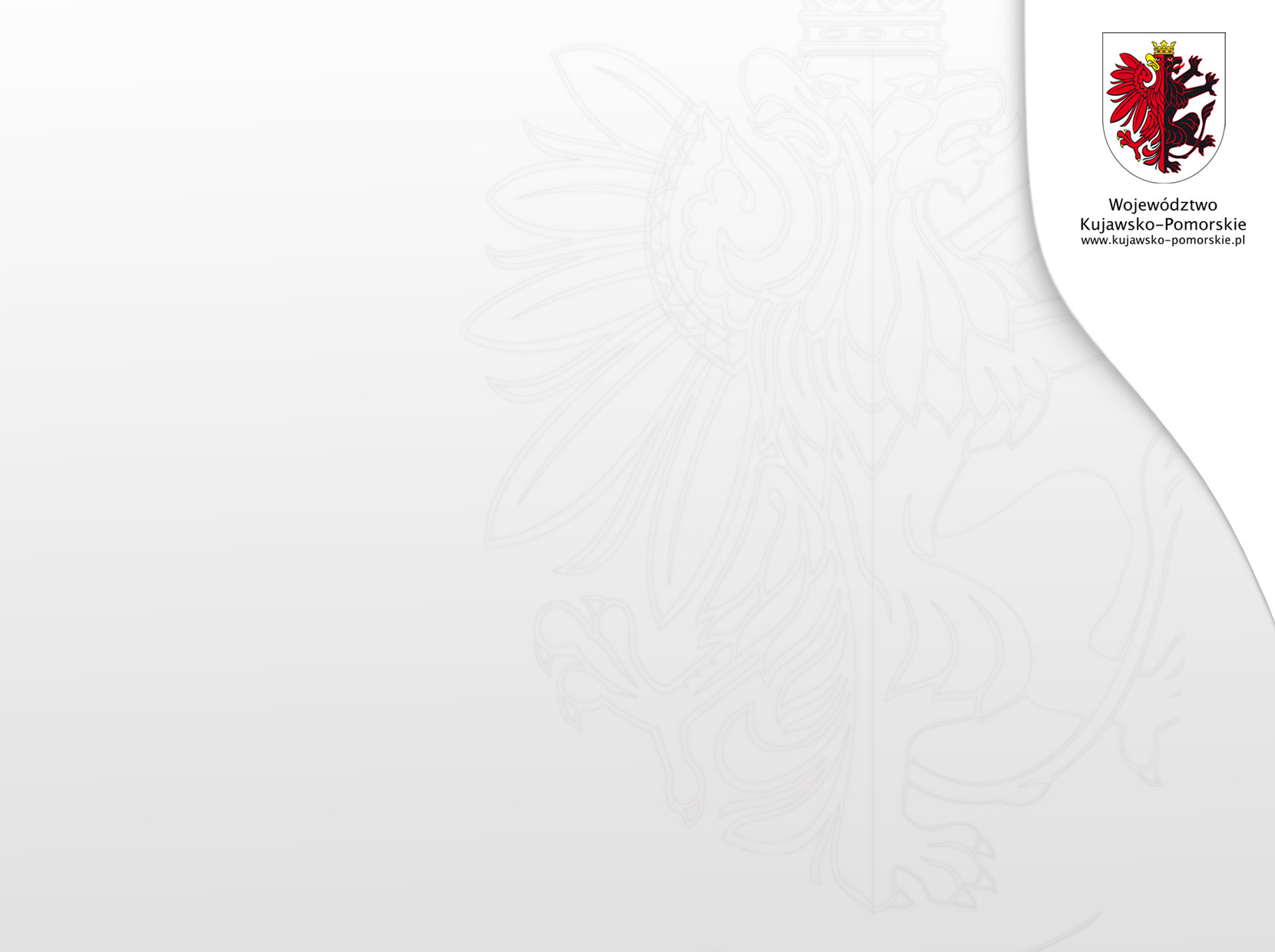 Dziękuję za uwagę
Departament Spraw Społecznych, Wdrażania Europejskiego Funduszu Społecznego
i Zdrowia

www.ngo.kujawsko-pomorskie.pl

kwiecień 2017 r.